5.00 Understand Economics
NC CTE 5.01: Understand fundamental economic concepts to obtain a foundation for employment in business.
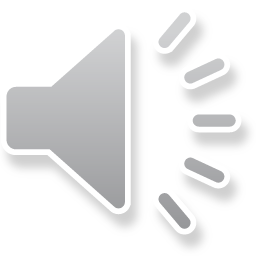 Distinguish between economic goods and services
Want - A desire for something that may or may not be required 
Describe two basic types of wants
Economic want - Desires for items that can only be obtained by spending money 
Noneconomic want - Desires for things that can be obtained without spending money (e.g., fresh air and sunshine).
Discuss the characteristics of wants.
Unlimited: Everyone always has them. That includes individuals, businesses, and governments.
Changeable: Wants change. Think of things that children want vs. what teens wants vs. what adults want vs. what senior citizens want.
Competing: Everyone must choose which wants to satisfy at any one time because resources are limited. We don’t have enough resources to satisfy all needs at the same time.
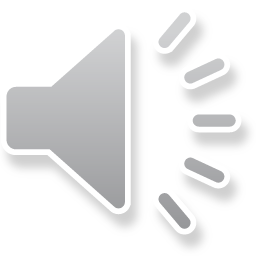 Distinguish between economic goods and services
Goods - Tangible objects that can be manufactured or produced for resale 
Services - A desire for something that may or may not be required 
Consumer goods - Tangible items produced for personal use. 
Industrial goods - Tangible items that will be consumed by industrial users
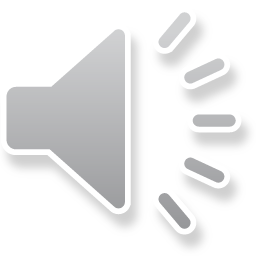 Explain the concept of economic resources
Economic resources - The human and natural resources and capital goods used to produce goods and services
Define and describe resources in economics.
Any items that can be used to produce goods and services. Categories:
Natural resources: Items that are found in nature that are used to produce goods and services. Examples include trees, air, and land.
Human resources: People. In economics, they are valued for the physical and mental work that they do to produce goods and services. They include anyone who works.
Capital goods: All of the manufactured or constructed items that are used to produce goods and services (e.g., buildings, equipment, transportation systems).
Factors of production - Productive resources; human and natural resources and capital goods
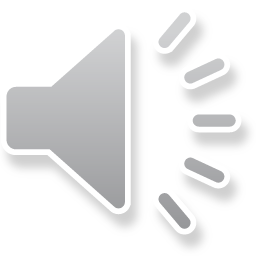 Explain the concept of economic resources
Discuss reasons for limited resources.
Natural resources: There simply are not enough resources available to satisfy everyone. We depend on the earth for practically all of our natural resources. As the world’s population increases, there will be more and more people making use of those resources. As a result, there will be fewer resources per person.Some natural resources are difficult or costly to obtain. For example, wind power can be difficult to capture when the wind isn’t blowing. Some developing countries lack the technology to tap their natural resources. And finally, weather conditions and the environment affect the supply of some natural resources.
Human resources: Only some of the world’s people are willing and able to work. Others, especially those who are young, disabled, or elderly, are not part of the workforce.Many parts of the world experience worker shortages in such professions as nursing and welding. This may be due to a lack of special training, or the people may not live in the geographic region where the job opportunities exist.
Capital resources: In some parts of the world, capital resources are limited due to a lack of technology. In under-developed societies, people still use primitive hand tools rather than mechanized machinery to produce goods and services. As a result, they produce fewer goods and services than we do in our society and those that they produce are for personal use rather than for capital goods.
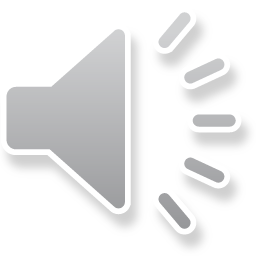 Describe the concepts of economics and economic activities
Economics - The study of how to meet unlimited, competing wants with limited resources 
Scarcity - A condition resulting from the gap between unlimited wants for goods and services and limited resources
Economizing - The process of deciding which goods and services will be purchased or provided so that the most satisfaction can be obtained; deciding how scarce resources will be used
Opportunity cost - The benefit that is lost when you decide to use scarce resources for one purpose rather than for another
Trade-offs - Giving up all or a part of one thing in order to get something else
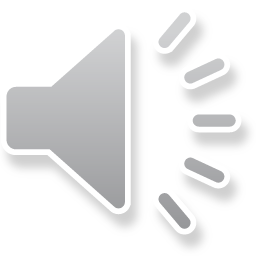 Describe the concepts of economics and economic activities
What is scarcity?
This is the gap between unlimited wants for goods and services and limited resources. Economics is sometimes called the study of scarcity. Goods and services are said to be scarce, or limited, because not everyone can have everything s/he wants
The only ways to eliminate scarcity are to find unlimited resources or to limit human needs and wants. Neither one can happen.
Discuss the fact that scarcity requires economic choices.
Involves allocating resources: Resources must be directed to their best use. 
Involves economizing: The process of deciding which goods and services to purchase or provide so that the most satisfaction can be obtained is known as economizing.
Involves opportunity costs: When we economize, we decide how scarce resources will be used. When people, governments, and businesses make decisions about allocating their resources, they feel that they will gain more satisfaction from one choice rather than from another. When a choice is made about the best use of resources, the next-best alternative that is given up is called the opportunity cost of that choice. This is the benefit that is lost from making one choice vs. another.
Involves tradeoffs: This means that individuals, businesses, and governments must be willing to give up all or a part of one thing to get something else. The trade-offs that everyone is willing to accept should be based on the opportunity costs involved.
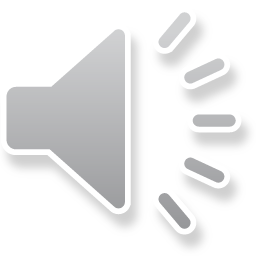 The three economic questions that all societies must answer
To use scarce resources efficiently, all societies must answer three basic economic questions:
What to produce?
They must determine what and how many goods and services to produce. They must decide how to allocate their limited resources between the production of capital goods and consumer goods.
How will products be produced?
Most goods and services can be produced in a variety of ways. Societies must decide the best, most efficient ways to use their limited resources to produce products
How to allocate products?
Societies must determine how the goods and services will be divided among people. They need to decide how individuals, businesses, and governments will share products.
Explain the relationship between economics and decision making.
The heart of economics is decision-making—choosing among alternatives. The objective of studying economics is to prepare for effective decision-making and responsible citizenship in society.
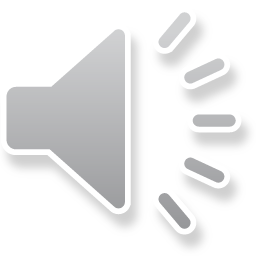 Describe the concepts of economics and economic activities
Consumption - The process or activity of using goods and services
Consumer - Anyone who uses goods and services
Production - The economic process or activity of producing goods and services. 
Producer - The people who make or provide goods and services. 
Exchange - The process of trading one good/service for another 
Distribution - A marketing/business function that is responsible for moving, storing, locating, and/or transferring ownership of goods and services
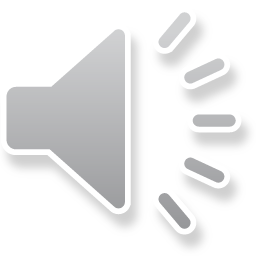 Describe the concepts of economics and economic activities
Describe major economic activities.
Today, people rely on others to provide them with at least some of the goods and services they desire. As a result, goods, services and resources must move, or flow, from one person to another. The following four economic activities make that movement possible.
ConsumptionThis is the ultimate goal of all economic activity. It is the process or activity of using goods and services. Anyone who used goods and services is a consumer. People consume goods and services to satisfy their wants and desires.
Production For consumption to occur, goods and services must be produced. Individuals who make or provide goods and services are called producers. They transform natural, human, and capital resources into more valuable goods and services for consumers. Examples of producers: hairstylists, clothing manufacturers, farmers
Exchange Resource owners—people and organizations who provide human resources, natural resources, or capital goods for use in production—require some form of payment for the use of their resources. Usually, this payment is in the form of money—wages, salaries, profits for human resources; interest or rent for capital goods; etc.After acquiring enough resources from resource owners, producers are able to produce goods and services. Consumers make money payments to the producers for the goods and services. This money payment is the price of the good or service.
DistributionThis is the process or activity by which income is divided among resource owners and producers. Money received by resource owners and producers is known as income. Resource owners use their money to buy more goods and services. Producers use their income to buy more resources. Those receiving larger incomes are able to buy more goods, services, and resources than those with lower incomes.Resource owners must feel that their incomes are large enough so that they will continue to supply resources. If they decided that their incomes weren’t sufficient, they may choose not to share their resources with producers. This would cause production to cease. Likewise, producers must receive enough income to continue making or providing goods and services. If they decided their incomes weren’t sufficient, they might choose not to make goods and services. In that case, consumption would cease. This results in a tug of war between resource owners and producers over how to divide the income they receive from consumers. The manner in which resource owners and producers divide their income depends on the type of economic system that exists.
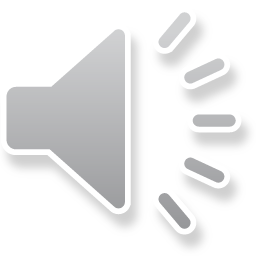 Determine economic utilities created by business and marketing
Utility - Usefulness; capable of satisfying wants and needs.
Useful products make our lives better. They provide us with something worthwhile. They have utility—usefulness.
Utility is about satisfying wants and needs. If customers are satisfied with what a product offers because it fulfills a desire, the product has utility. If not, the product lacks utility.
Form utility - Usefulness created by altering or changing the form or shape of a good to make it more useful to the consumer
Form utility and task utility
A product’s form is whatever is tangible—whatever can be touched or noticed by the senses.
Includes styles, scents, flavors, texture, sounds, and colors
All the “touchable” parts of a good
Marketers change “touchable” goods’ parts to create or increase utility.
Form utility is the usefulness created by altering or changing the form or shape of a good to make it more useful to consumers.
Task utility is the usefulness created by altering or changing the characteristics of a service to make it more useful to consumers.
Marketers change what they are doing to be helpful or useful.
Place utility - Usefulness created by making sure that goods or services are available at the place where they are needed or wanted by consumers. 
Place utility
Place is the right location for products—on the shelf, in the showroom, at the warehouse, etc.
Making changes to a product’s location can create place utility: the usefulness created by making sure that goods or services are available at the place where they are needed or wanted by consumers.
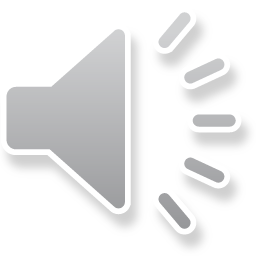 Determine economic utilities created by business and marketing
Time utility - Usefulness created when products are made available at the time they are needed or wanted by consumers or to complete specific business activities. 
Time utility
Involves getting the timing right to make products available to consumers
Accomplished by: looking ahead to determine the timelines needed by the businesses that process a product on its way to consumers
Marketers have to make changes when to avoid or to correct problem timing.
Time utility is the usefulness created when products are made available at the time they are needed or wanted by consumers.
Possession utility - Usefulness created when ownership of a product is transferred from the seller to the user
Possession utility
Possession involves selling the product or transferring the product’s ownership.
The exchange of currency for the product shifts possession of the product to consumers so that the consumers own the product completely. In other words, you could do whatever you wanted to do with the product.
Possession utility is the usefulness created when ownership of a product is transferred from the seller to the consumer and occurs after the product has been purchased and in the consumer’s control.
Marketers make changes that affect the purchasing process or its likelihood—making it easy to buy the product.
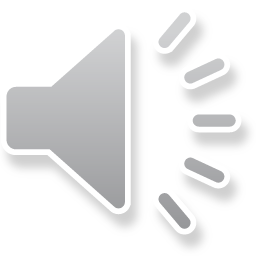 Determine economic utilities created by business and marketing
Different consumers and businesses can view the same product’s utility differently.
Utility varies. With utility, a consumer’s or a business’s level of satisfaction is measured at a specific point in time because a level of satisfaction changes over time.
Variety of factors affects utility. The amount of satisfaction consumers and businesses receive from a product is affected by such factors as age, gender, income, educational level, interests, and preferences.
Marketers do not create utility by themselves. Producers play an important role, too. With form utility, producers are the ones who change the physical form of a good—not marketers. Both marketers and producers are needed to create utility.

All four types of utility must be present for consumers to be satisfied; none of them can be overlooked.
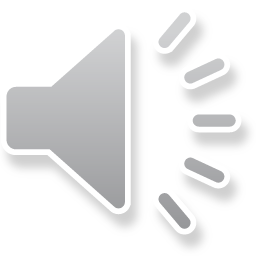 Determine economic utilities created by business and marketing
From utility, marketers learn what consumers want—and how to bring it about.

How does marketing influence utility?
By providing information
Marketing is about making connection between products and its users.
To do this, marketers communicate product information to make consumers and businesses aware of the product’s benefits and encourage them to buy.
When consumers and businesses purchase a product, they “connect” with it and can benefit from its utility.
By providing information, marketers provide information that influences utility.
Marketers use a variety of tools to communicate with and educate consumers and businesses: displays, advertising, mailings, personal selling—whatever tools they feel are best at connecting with their product users who would get the most utility from their products.
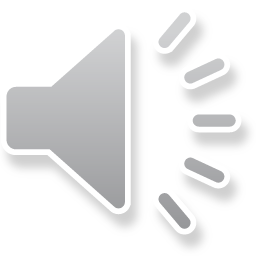 Determine economic utilities created by business and marketing
How does utility relate to the marketing concept?
Utility is about what the consumer thinks which is at the heart of the marketing concept—a philosophy that encourages marketers to look at things from the product user’s point of view.
When marketers use utility to discover how the product user sees a product, they can work to meet the product user’s needs.
In this way, utility supports implementing the marketing concept.
It also plays a role in the implementation of the marketing concept when marketers use utility as a measurement tool to research what product users want.
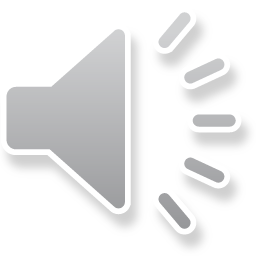 Explain the principles of supply and demand
Demand - The quantity of a good or service that buyers are ready to buy at a given price at a particular time. 
Law of Demand - Economic principle which states that the quantity of a good or service that people will buy varies inversely with the price of the good or service. 
Supply - The quantity of a good or service that sellers are able and willing to offer for sale at a specified price in a given time period
Law of Supply - Economic principle which states that the quantity of a good or service that will be offered for sale varies in direct relation to its price
Law of Supply and Demand - Economic principle which states that the supply of a good or service will increase when demand is great and decrease when demand is low
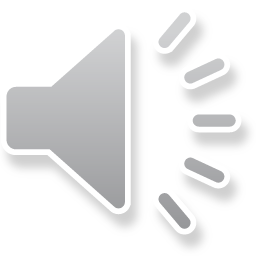 Explain the principles of supply and demand
Buyer’s market - The best time for consumers to buy; characterized by large supply, small demand, and low prices. 
Seller’s market - The best time for producers to sell; characterized by large demand, small supply, and high prices 
Elasticity - An indication of how changes in price will affect changes in the amounts demanded and supplied
Elastic demand - A form of demand for products in which changes in price correspond to changes in demand. 
Inelastic demand - A form of demand in which changes in price do not affect demand
List the conditions required for demand to exist
Desire for a good or service
Buying power to pay for a good or service
Willingness to give up some buying power
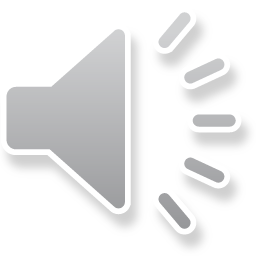 Describe the functions of prices in markets
Price - The amount of money paid for a good, service, or resource
In the U.S., it’s expressed in dollars and cents.
Indicates the value a customer places on a good, service, or resource
Customers generally willing to pay more for items they highly value.
Willingness to pay “the price” is based on:
Person’s available buying power
How much value the person places on the good, service or resource
Relative price of the good, service, or resource
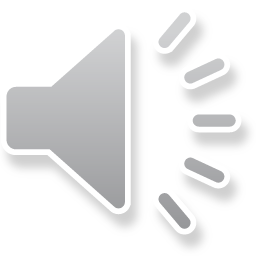 Describe the functions of prices in markets
Relative prices - One price compared to another; the ratio between two prices 
Explain the concept of relative price.
One price compared to another—the ratio between the two prices
Example: A cappuccino at a local donut shop is $2, while one at Starbucks is $4. The relative price ratio is 1 to 2. If the prices decreased to $1 and $2, the relative price ratio would remain unchanged—1 to 2. Even if the cappuccino prices doubled to $4 and $8, the relative price would be the same—1 to 2.
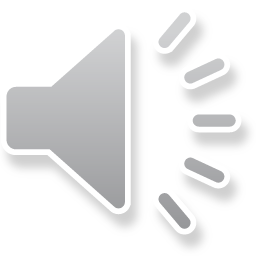 Describe the functions of prices in markets
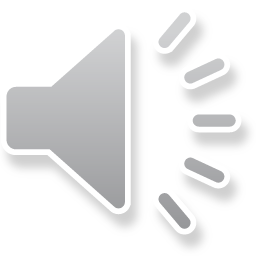 Describe the functions of prices in markets
Discuss the impact of changes in relative prices.
If the price of pizzas went up to $18, while movies remained at $6, their relative price ratio would have changed. Now, you’d have to give up 3 movies for every pizza.
The change in relative prices might cause people to buy more movies and fewer pizzas.
By comparing relative prices, customers choose the combinations of pizzas and movies that are most satisfactory to them.
Businesses compare relative prices to determine which combination of resources to use to produce their goods or services.
Owners of resources compare relative prices to determine where than can most advantageously sell their resources or the services their resources can supply.
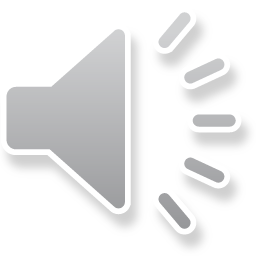 Describe the functions of prices in markets
Explain the relationship of relative prices to the three economic questions in a market economy.
Relative prices and their effect on people’s decisions answer the three economic questions.
What to produce? Producers provide that are the most profitable, selling products at the highest prices the market will bear.
How to produce? Producers produce products at the lowest cost possible.
How will products be allocated? Whoever is willing and able to pay the price gets the products.
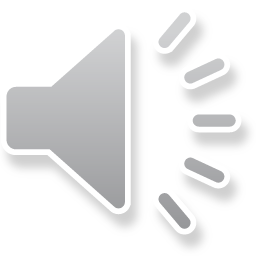 Describe the functions of prices in markets
Substitution effect - A phenomenon that occurs when changes in relative prices cause buyers to replace the purchase of one product with another 
Rationing - A function of relative prices that determines who gets the goods and services produced; determining how scarce resources will be distributed
Discuss the functions of relative prices.
Information: Relative prices provide information needed to make economic decisions. Used to decide whether to buy, what to buy, and how much to buy.
Incentives: Profits encourage producers to change and reallocate their resources. They use relative prices to determine what to produce.
Rationing: Prices ration limited resources, goods, and services to those most willing and able to pay for them. Generally, the higher an item’s price, the less of it someone is willing to buy. Example: If 20,000 people want to see a soccer match, but the stadium can seat only 5,000 people, the price of admission could be raised to ration out the 15,000 who could not afford the ticket price. On the other hand, if there were 5,000 people and 20,000 seats, the price might be lowered to encourage more people to attend.
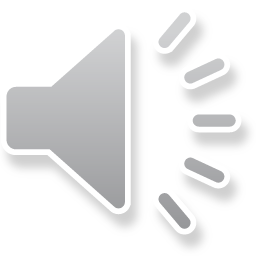 Describe the functions of prices in markets
Describe how prices are determined in a market economy.
The interaction of supply and demand largely determines the type and quantity of goods, services, and resources provided and the prices paid for them.
Supply indicates the quantities of an item that are offered for sale at various possible prices during a specific period of time.
Demand reflects the quantities that customers are willing and able to buy at various possible prices during the same time period.
Demand interacts with supply to determine prices. When the price of an item decreases, its demand increases. As the price increases, producers are willing to supply more of the item
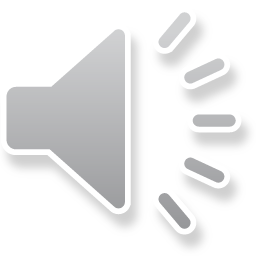 Describe the functions of prices in markets
Equilibrium price - The point at which the quantity of a good that buyers want to buy is equal to the quantity that sellers are willing to sell at a certain price. 
Explain equilibrium price.
Occurs when the quantity of a good that buyers want to buy is equal to the quantity that sellers are willing to sell at a certain price
A state of balance or equality between opposing forces.
Also referred to as the market-clearing price
Determined by a trial-and-error process
Seldom, if ever, actually exists in the marketplace
The forces that determine it are always changing, thereby causing the equilibrium price to change.

Excess supply - The situation that exists when supply is greater than demand. 
Discuss excess supply.
Occurs when the quantity demanded is less than the quantity supplied
Results in producers lowering their prices, consumers buying more at the lowered price, and producers producing less
These actions help to eliminate excess supply.
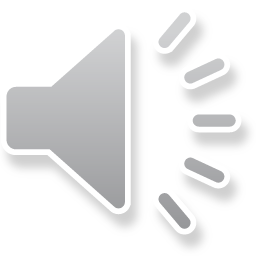 Describe the functions of prices in markets
Excess demand - The situation that exists when demand is greater than supply. 
Explain excess demand.
Occurs when the quantity demanded is greater than the supply
Often results in increasing prices since some customers are willing to pay high prices to get what they want; others buy different products.
Producers respond by increasing the supply. 
Excess demand is eliminated when the price reaches the point at which customers will buy the same quantities that producers have available to sell.
Prices set higher than the equilibrium price result in excess supply; those set lower than the equilibrium price result in excess demand
Market price - Actual price that prevails in a market at any particular moment 
Discuss market price.
This is the actual price that prevails in a market at any particular moment; it’s the price you pay for a good or service.
This price is also affected by supply and demand, causing the price you pay to fluctuate.
Any factor that causes changes in supply and demand will cause changes in prices.
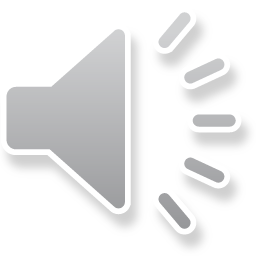